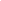 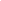 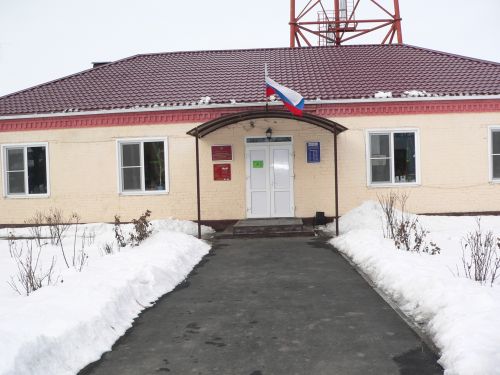 Администрация  Пешковского сельского поселения
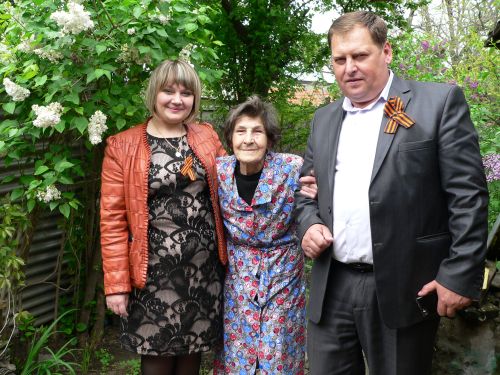 Бюджет для граждан 
Подготовлен на основании Решения собрания депутатов Пешковского сельского поселения «О бюджете Пешковского сельского поселения на 2017 год и плановый период 2018-2019 годов» № 24 от 27.12.2016 года.
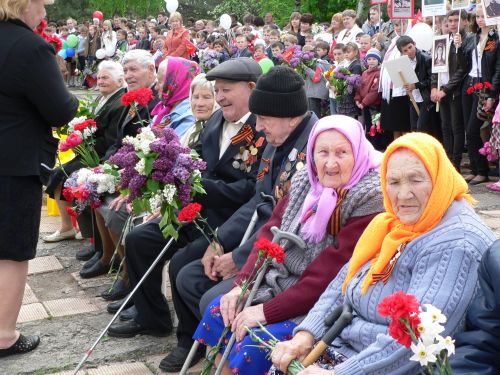 УВАЖАЕМЫЕ ЖИТЕЛИ ПЕШКОВСКОГО СЕЛЬСКОГО ПОСЕЛЕНИЯ!
В целях повышения прозрачности бюджета и бюджетного процесса разработан информационный ресурс «Бюджет для граждан». Излагая материал, мы постарались в доступной для граждан форме разъяснить все тонкости сложных механизмов бюджетного процесса.
	   Как формируется доходная и расходная часть местного бюджета? Сколько тратиться из бюджета на благоустройство, социальную политику и другие отрасли? Ответы на эти вопросы содержит «Бюджет для граждан».
	    В электронном издании даны определения терминов, рассмотрен механизм бюджетного процесса в Пешковском сельском поселении. Ключевые параметры бюджета на 2017 год и плановый период 2018-2019 годов приведены в основном разделе практически в полном объеме, дают наглядное представление о сложившейся ситуации.
	    Мы надеемся, что информационный ресурс «Бюджет для граждан» будет интересен для каждого жителя Пешковского сельского поселения.
Основы формирования бюджета на 2017 и плановый период 2018-2019 годов.
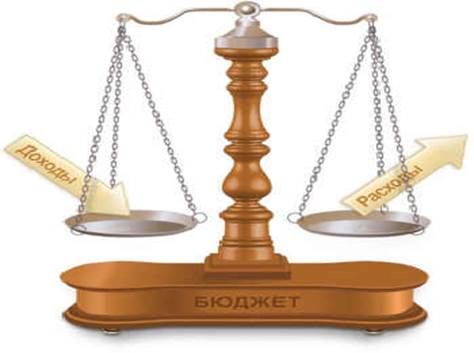 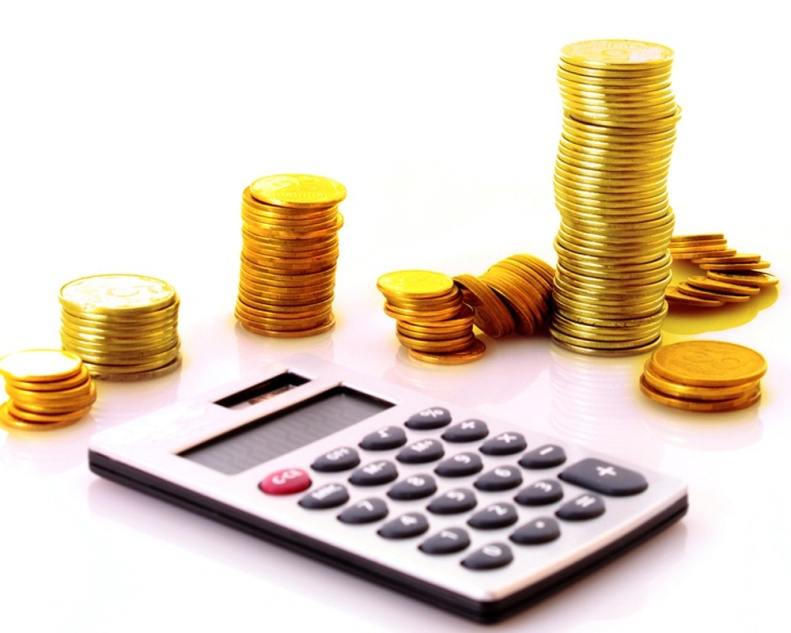 Бюджет Пешковского сельского поселения на 2017 и плановый период 2018-2019 годов направлен на решение следующих ключевых задач:
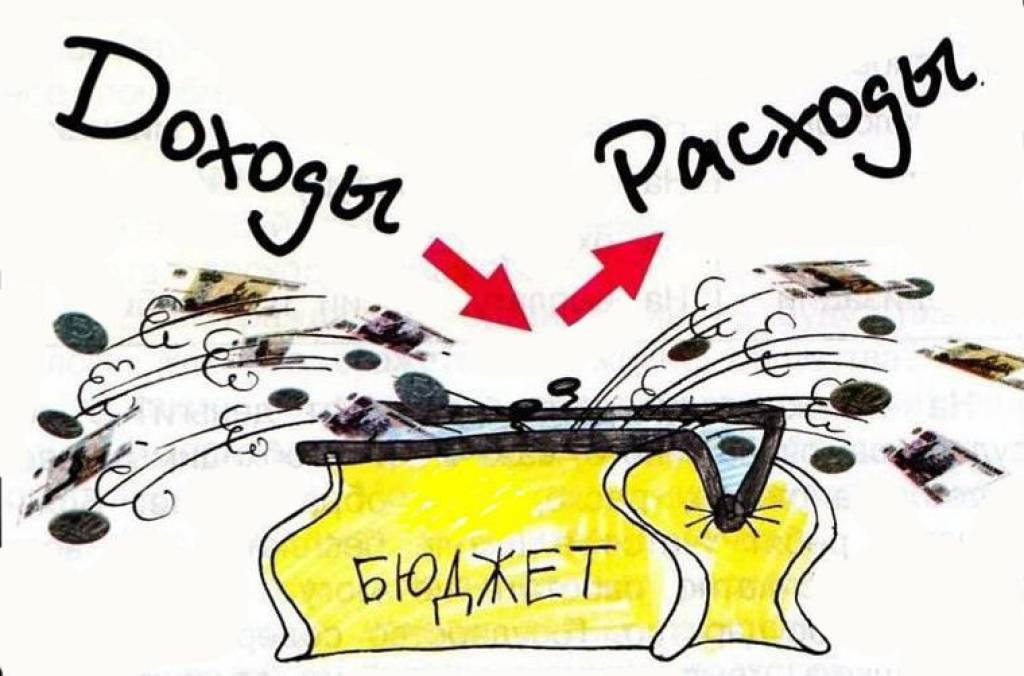 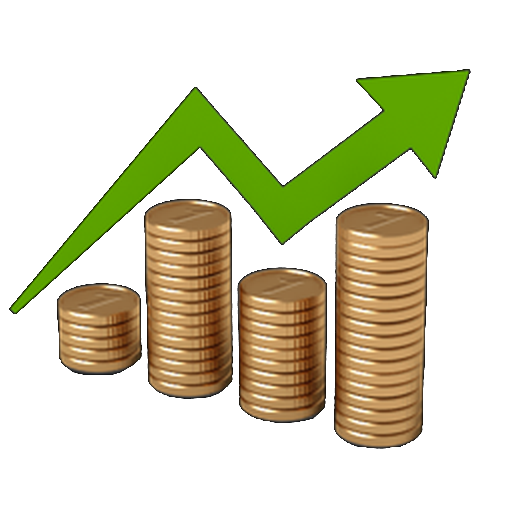 Доходы бюджета
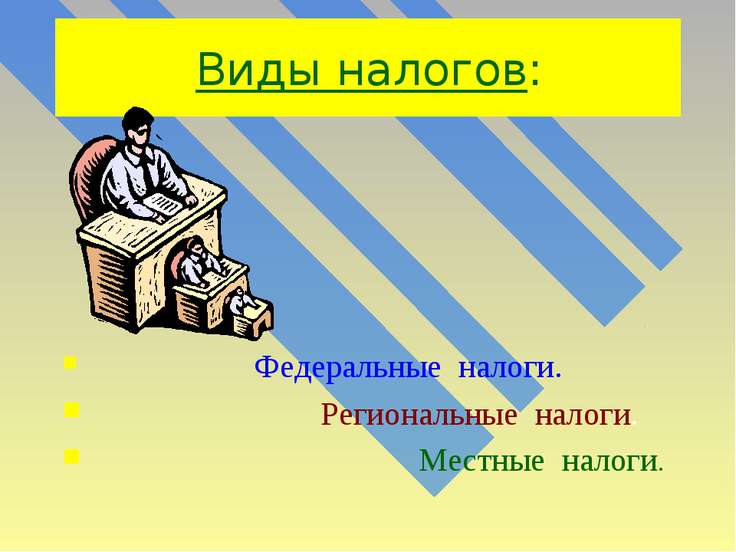 Доходы бюджета – денежные средства, поступающие в распоряжение органов государственной власти.
   Доходы бюджета любого уровня состоят из налоговых и неналоговых доходов, а также безвозмездных поступлений.
Неналоговые доходы:
Доходы от использования государственного имущества;
Доходы от платных услуг;
Штрафы за нарушение законодательства о налогах и сборах;
- Иные налоговые доходы.
Безвозмездные поступления:
- Безвозмездные поступления из областного бюджета (дотации, субвенции и иные межбюджетные трансферты).
Основные характеристики бюджета пешковского сельского поселения на 2017 год
Доходы  15975,3 тыс.
рублей
Расходы 15975,3
тыс.
рублей
Бюджет Пешковского сельского поселения на 2017 год
Бюджет сбалансирован
Основные характеристики бюджета Пешковского сельского поселения на 2018-2019 год
Доходы
На 2018 Г.  14923,6
тыс.
рублей
Расходы На 2018 Г. 14923,6
тыс.
рублей
Бюджет Пешковского сельского поселения на 2018-2019 год
Доходы
На 2019 Г.  15213,9 
Тыс.рублей
Расходы
На 2019 Г. 
  15213,9
Тыс.рублей
Бюджет сбалансирован
Динамика доходов бюджета Пешковского сельского поселения Азовского района
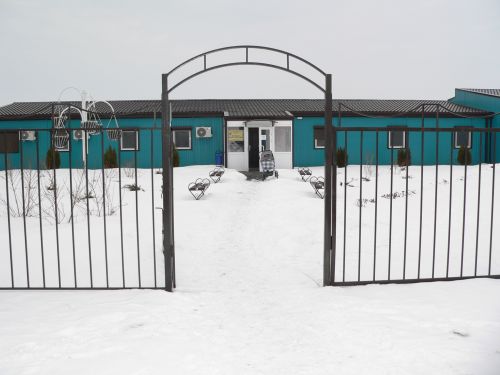 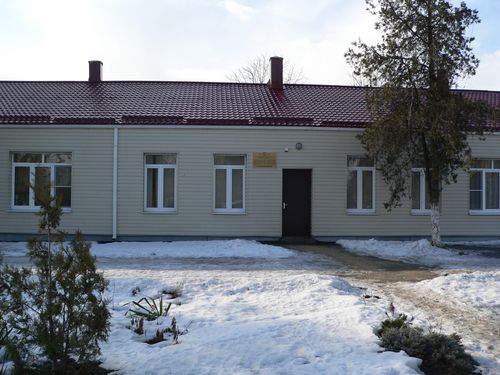 Структура собственных доходов бюджета пешковского сельского поселения азовского района за 2016 год
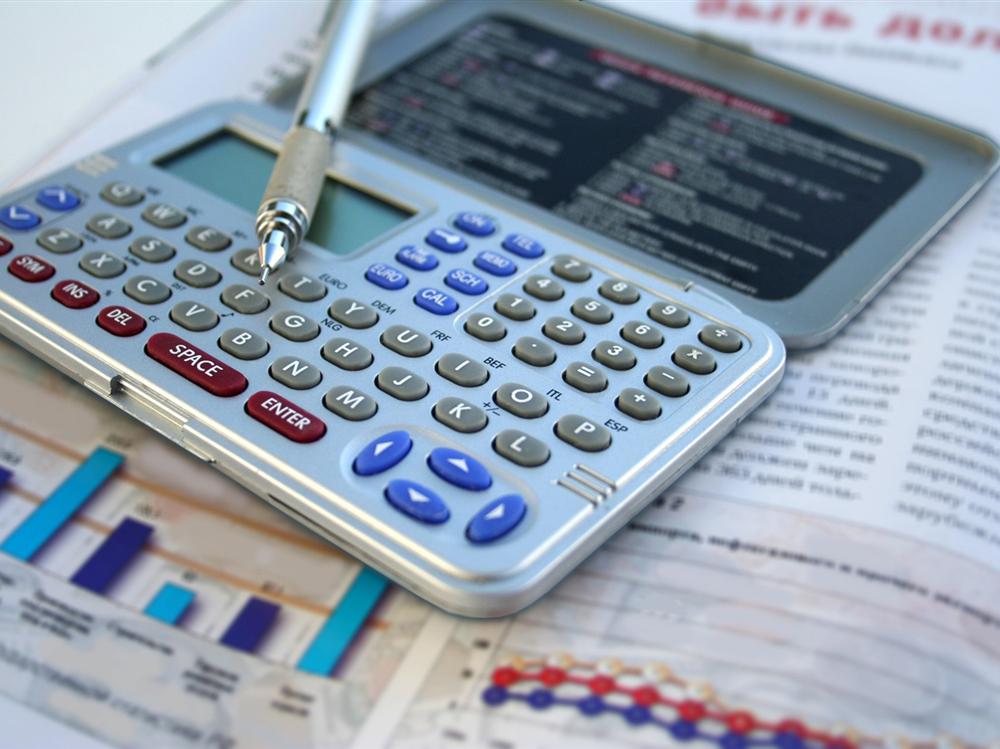 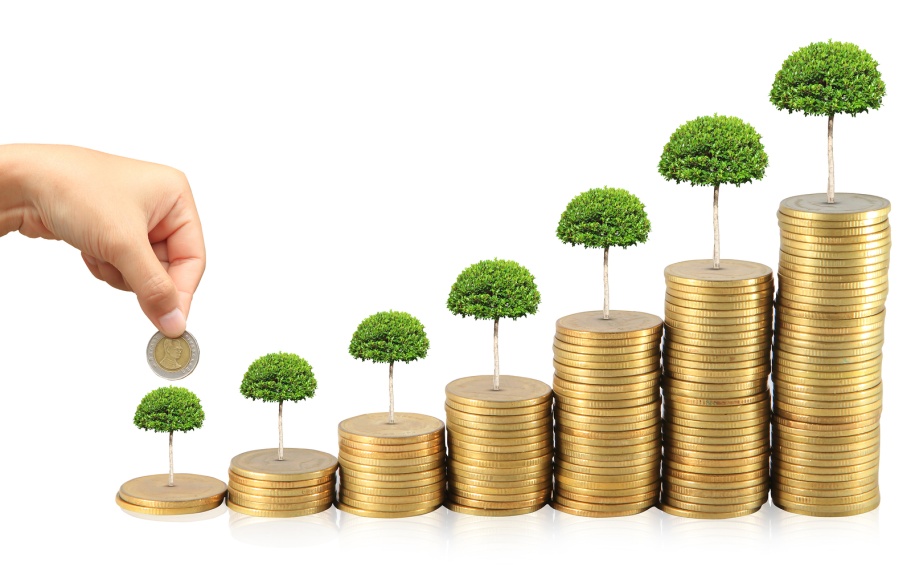 Структура собственных доходов бюджета Пешковского сельского поселения Азовского района на 2017 году
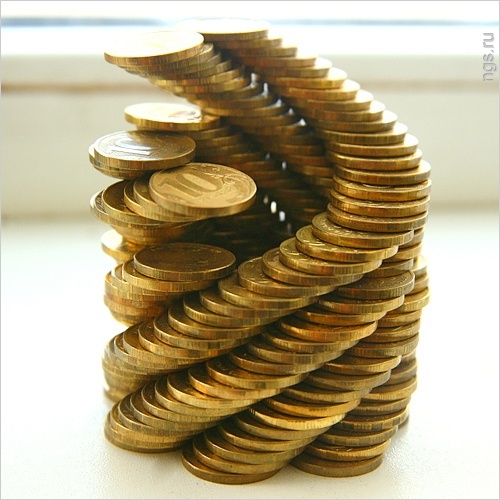 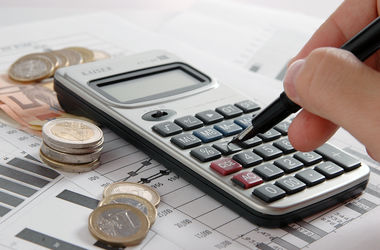 Структура собственных доходов бюджета Пешковского сельского поселения Азовского района на 2018 и 2019г.
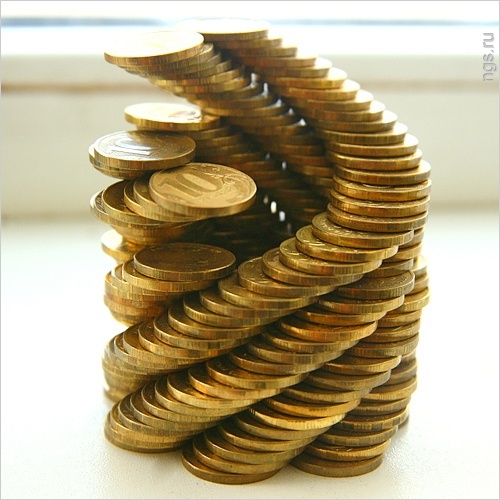 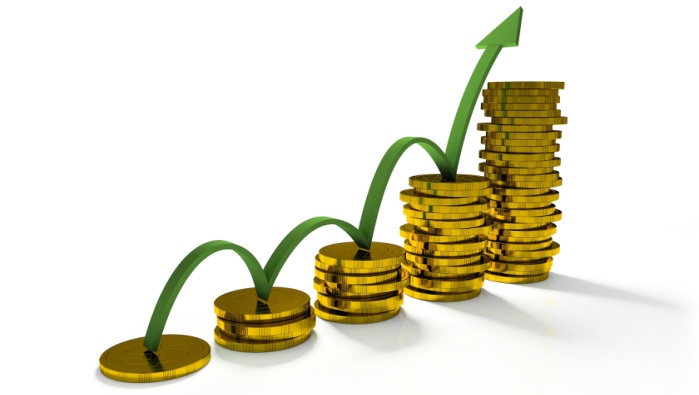 Безвозмездные поступления в бюджет пешковского сельского поселения азовского района на 2017 год и плановый период 2018-2019 годов»
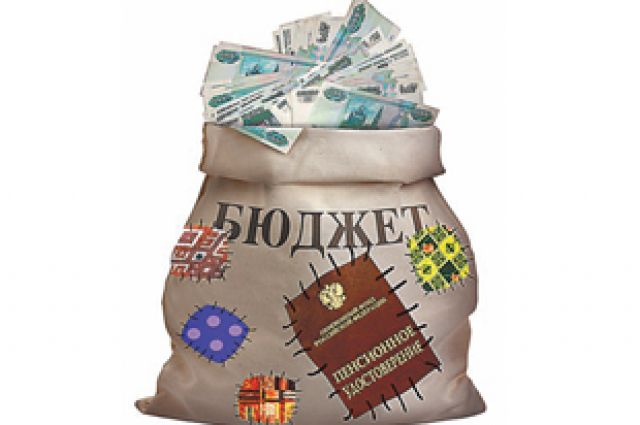 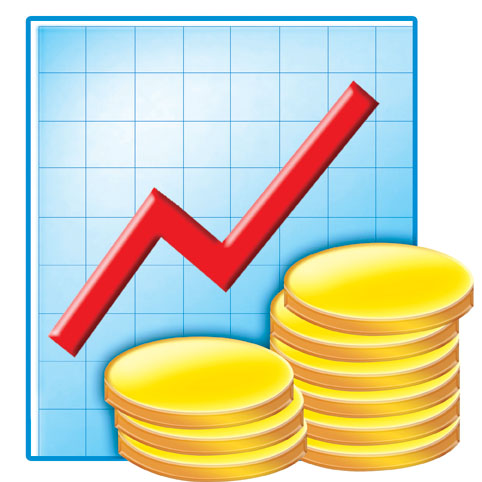 Динамика расходов бюджета Пешковского сельского поселения Азовского района на 2017 год и плановый период 2018-2019 годов»
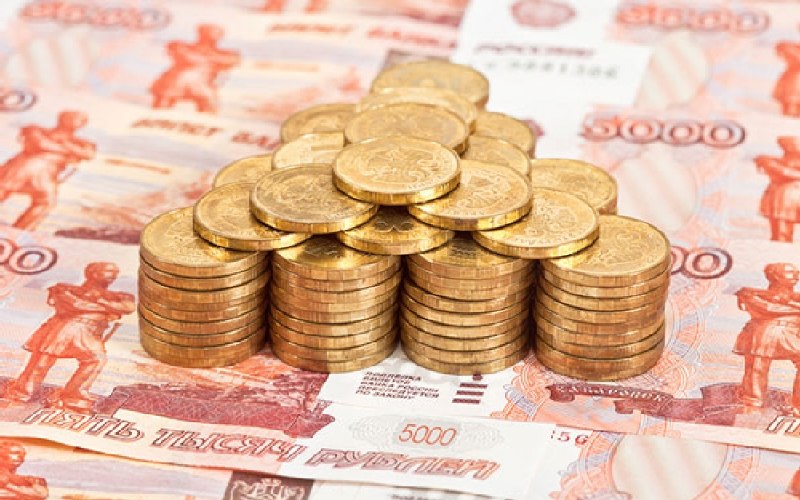 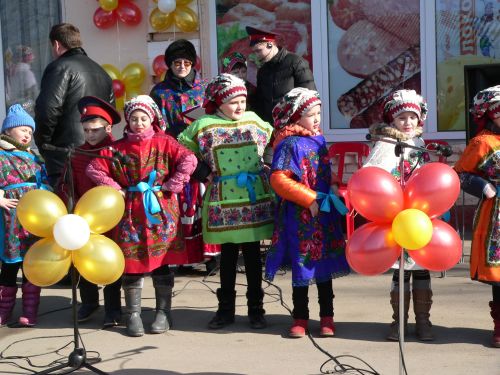 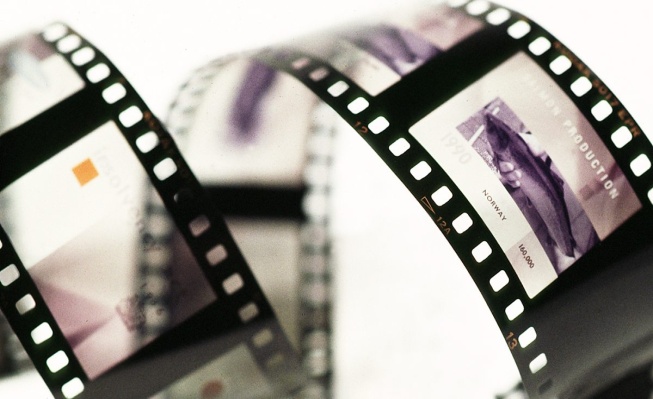 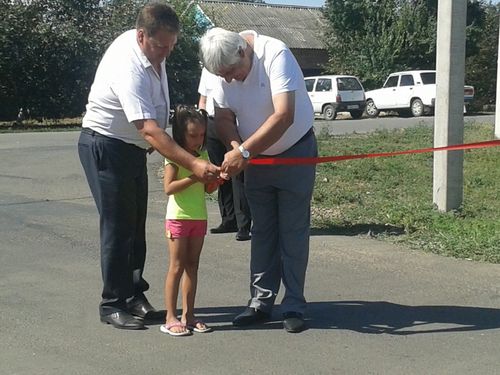 Динамика расходов бюджета Пешковского сельского поселения Азовского района на культуру
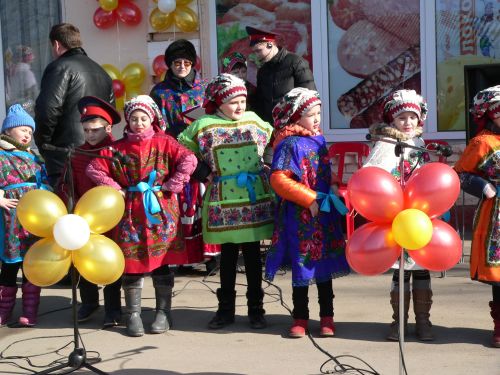 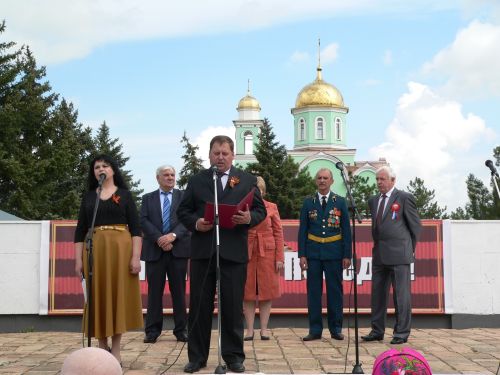 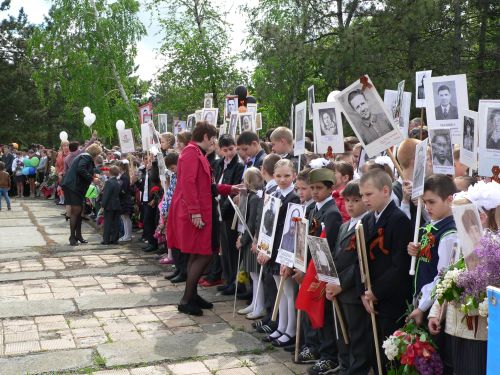 Расходы бюджета Пешковского сельского поселения Азовского района на реализацию муниципальных целевых программ
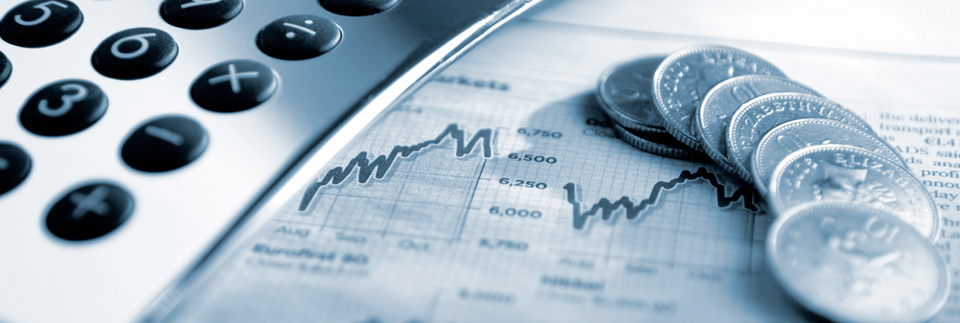 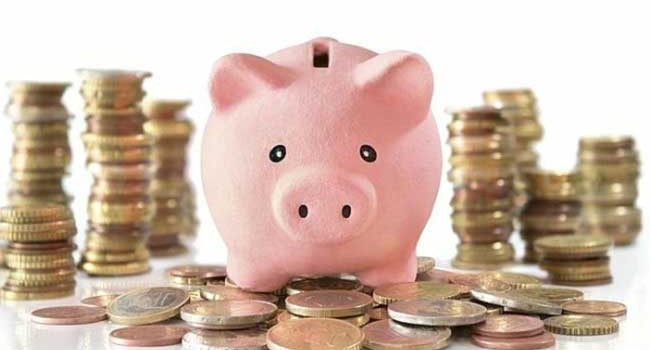 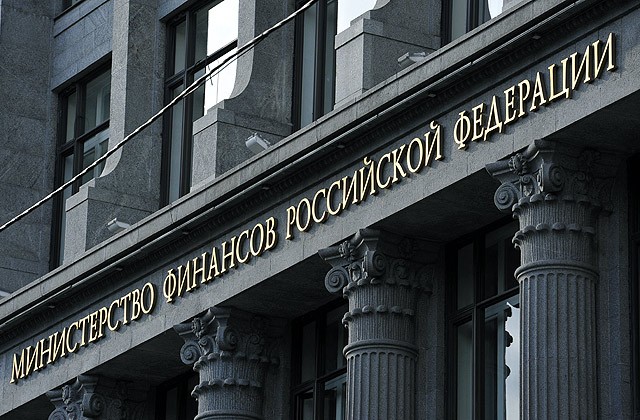 Спасибо за внимание!